Организация внеурочной  деятельности обучающихся на ступени основного общего образования
Федеральный государственный  образовательный стандарт основного общего образования(утвержден приказом Минобрнауки России от 17 декабря 2010 г. № 1897III. ТРЕБОВАНИЯ К СТРУКТУРЕ ОСНОВНОЙ ОБРАЗОВАТЕЛЬНОЙПРОГРАММЫ ОСНОВНОГО ОБЩЕГО ОБРАЗОВАНИЯ
13. Основная образовательная программа основного общего образования реализуется образовательным учреждением через урочную и внеурочную деятельность с соблюдением требований государственных санитарно-эпидемиологических правил и нормативов.
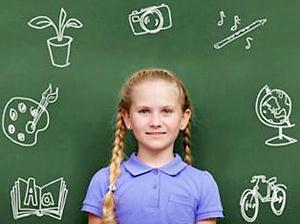 Под внеурочной деятельностью понимается образовательная деятельность, осуществляемая в отличных от классно-урочной формах и направленная на достижение результатов освоения основной образовательной программы.
Внеурочная деятельность – проявляемая вне уроков активность детей, обусловленная их интересами и потребностями, направленная на познание и преобразование себя и окружающей действительности, играющая важную роль в развитии обучающихся и формировании ученического коллектива (Е.Н.Степанов).
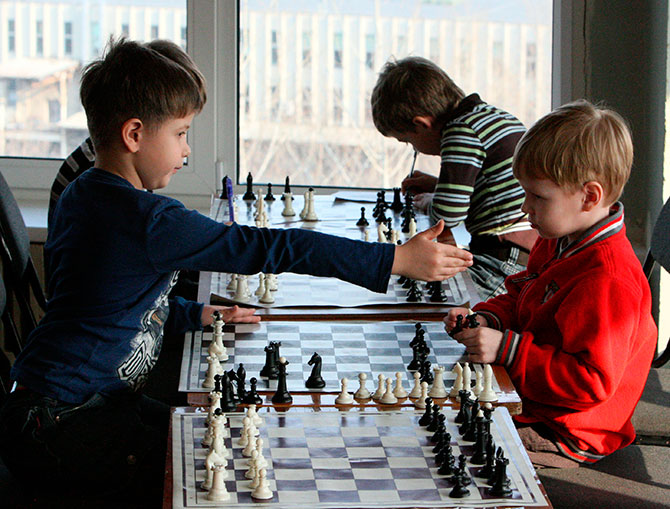 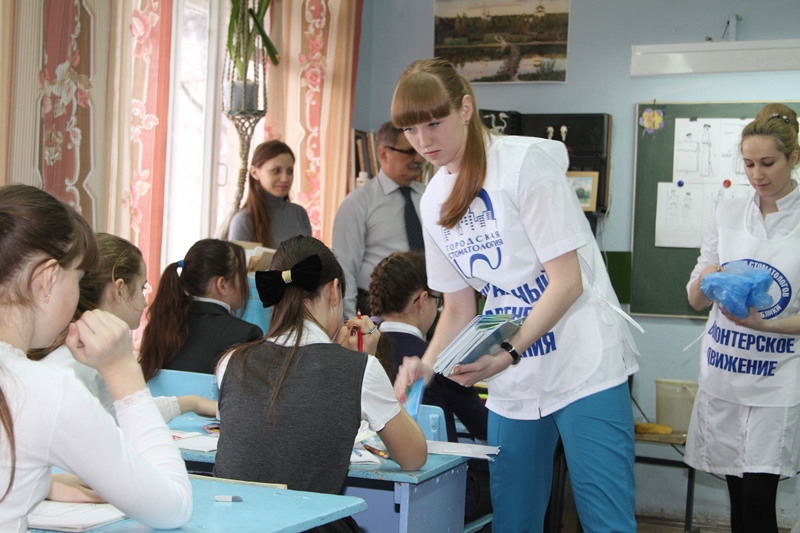 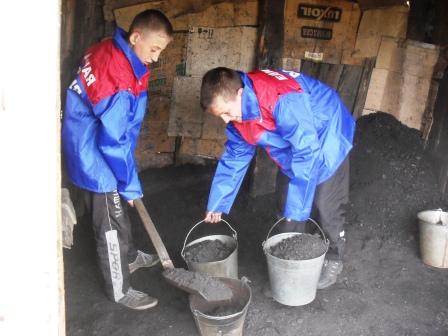 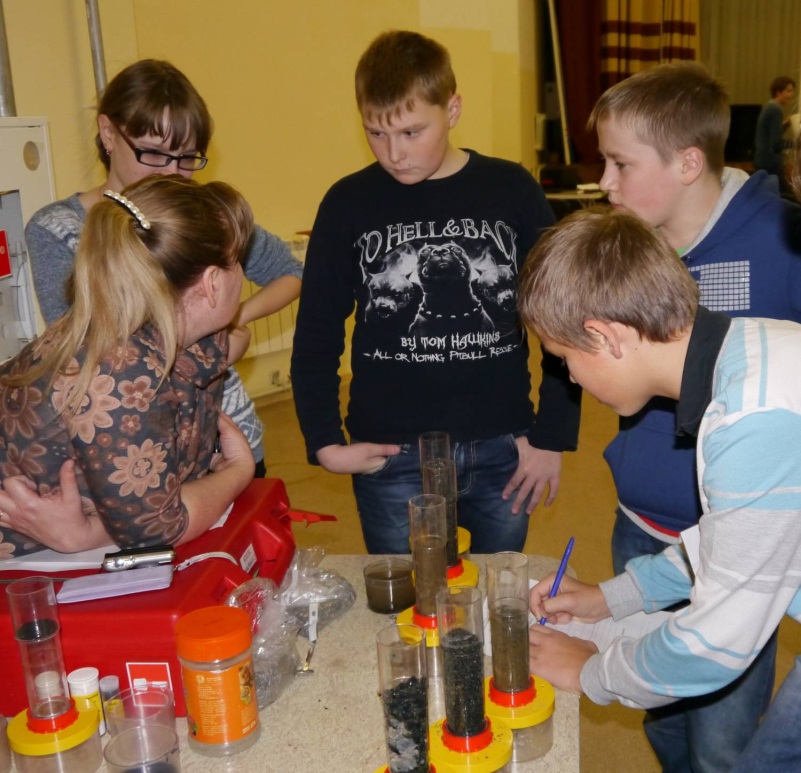 Направления внеурочной деятельности
Реализация учебного плана образовательного учреждения  -   часть, формируемая участниками образовательного процесса (школьные научные общества, научные исследования, курсы по выбору и т.д.).
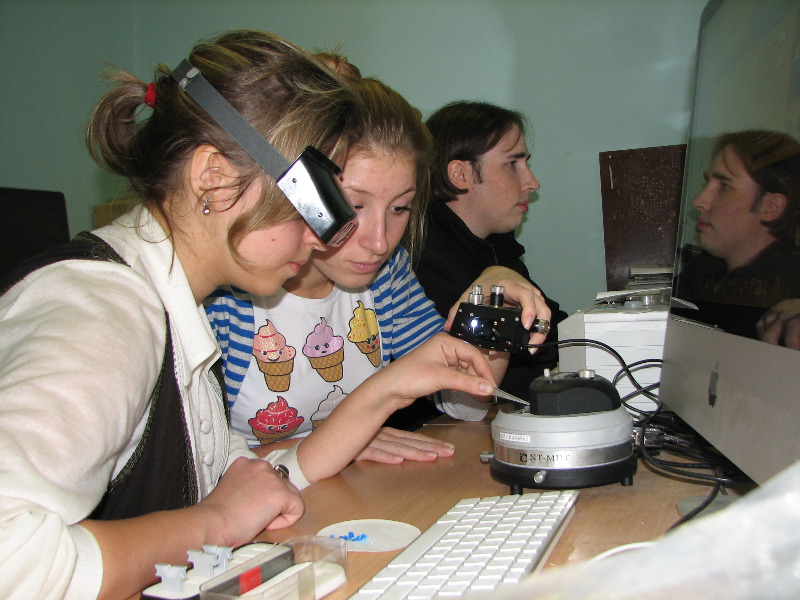 Направления внеурочной деятельности
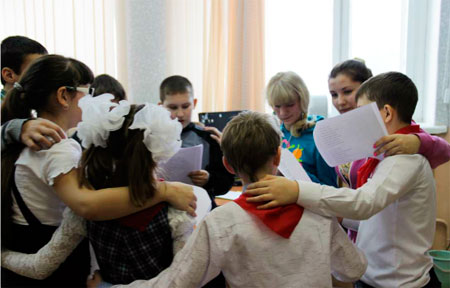 Деятельность специалистов сферы воспитания в рамках функциональных обязанностей 
(старшего вожатого, социального педагога,   педагога-психолога, педагога-организатора, классного руководителя)
Направления внеурочной деятельности
Дополнительное образование детей в условиях школы (секции, творческие объединения, лагерные смены и пр.).

Дополнительное образование детей в условиях  УДОД, культуры, спорта  (использование кадровых и материально-технических ресурсов  на базе учреждений - партнёров либо на базе школы).
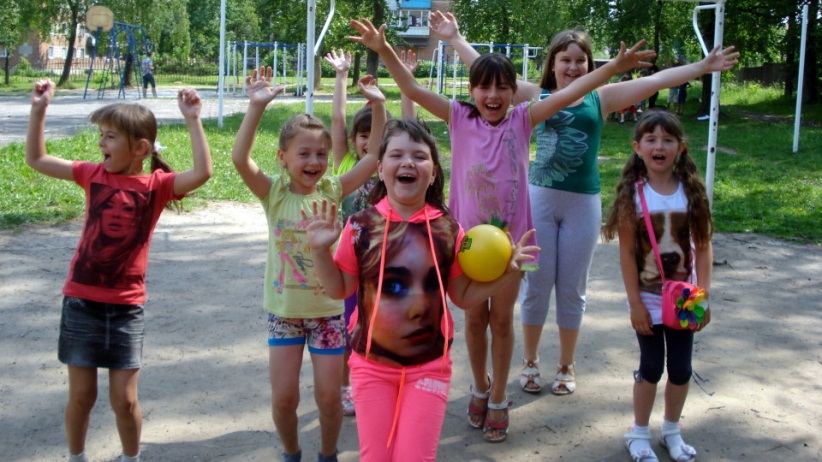 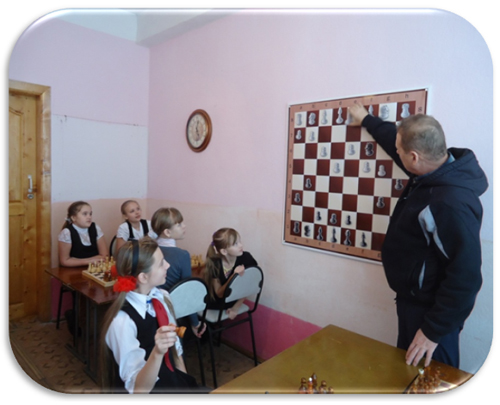 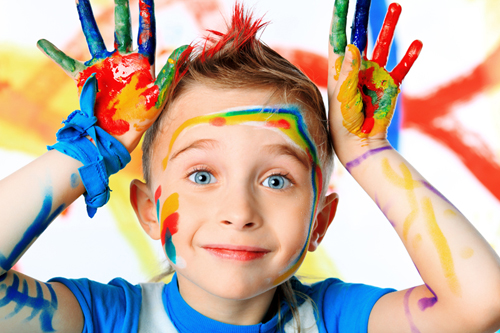 Направления развития личности детей
общекультурное 
общеинтеллектуальное 
социальное
 духовно-нравственное
 спортивно-оздоровительное
Виды деятельности
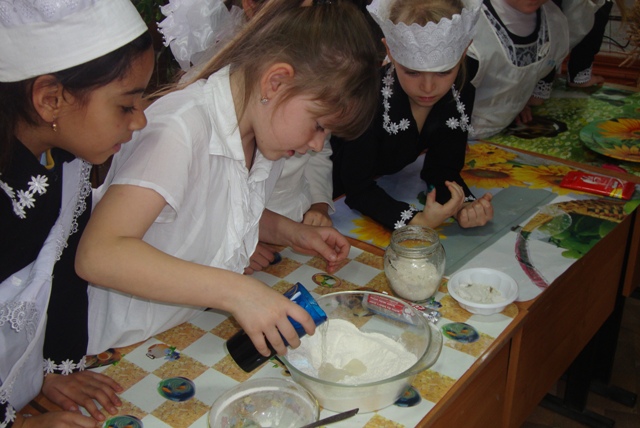 игровая
познавательная 
проблемно-ценностное общение
досугово-развлекательная
художественное творчество
социальное творчество (социально значимая волонтерская деятельность)
трудовая 
спортивно-оздоровительная
туристско-краеведческая
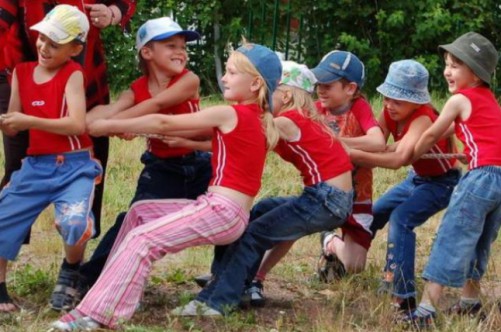 формы внеурочной деятельности
Познавательная деятельность: устный журнал, смотр знаний, викторина "Что? Где? Когда?", вечер разгаданных и неразгаданных тайн, неделя школьной науки, психологический практикум "Учись учиться", серия классных часов "Замечательные люди науки", "За страницами учебника"...
Проблемно-ценностное общение: встречи в литературной (театральной, музыкальной) гостиной, конкурсы – посвящения, юбилейные творческие вечера, посещение мемориальных музеев, классные часы на морально-этические темы, часы интересных встреч, классные часы под разными рубриками, дискуссионные игры "дебаты", "третейский суд", «дискуссионные качели», школьная служба примирения…
формы внеурочной деятельности
Трудовая деятельность: работа по восстановлению памятников, дежурство по школе, оборудование спортплощадок, украшение школы к празднику, праздники труда, представление (защита) профессий, турнир умельцев, выставка технического творчества, неделя ремёсел, благоустройство школы, класса, сельского поселения, города
Социальное творчество:  школа актива, акции милосердия и благотворительности, шефство над детским садом, праздник игры и игрушки для малышей, митинг, акции солидарности, Вахта памяти, шефская помощь ветеранам, "живая" газета, экологические десанты
формы внеурочной деятельности
Художественное творчество: бал, вечер художественной самодеятельности, этический театр, литературно-художественная композиция, вечер авторской песни, выпуск  литературного альманаха, музыкальная (литературная) гостиная, посещение театра, диспут, выставка "Малая Третьяковская галерея"…
Спортивно-оздоровительная деятельность: День здоровья, туристический слёт, турпоход, "День бегуна", "Весёлые старты", "Вечер комических эстафет", "Малые Олимпийские игры", устный журнал "Спортивный калейдоскоп", "Турнир рыцарей", "Спортивный "Огонёк", "Школа здорового образа жизни"…
формы внеурочной деятельности
Деятельность свободного общения: вечер авторской песни, прогулки, вечер поэзии, "девичник" и "мальчишник", "сюрпризы дружбы", "конверт откровений", психологические игры и тренинги…
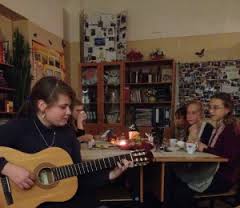 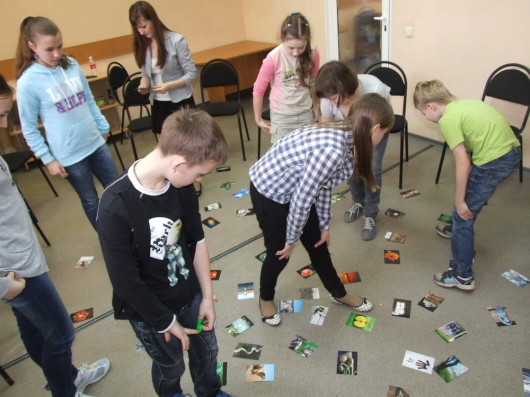 реализация вариативных моделей организации внеурочной деятельности
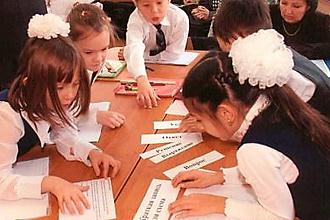 формирование индивидуальных образовательных  траекторий (разработка и реализация программ, предусматривающих различные направления, виды и формы деятельности)
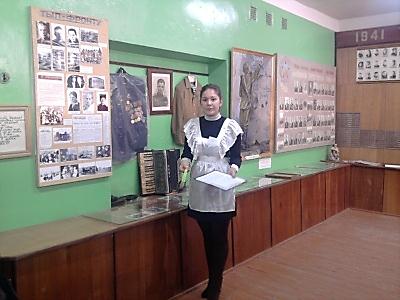 реализация вариативных моделей организации внеурочной деятельности
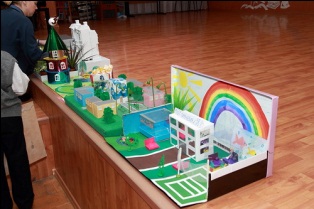 проектный метод

школа полного дня

сетевое взаимодействие с социальными партнёрами
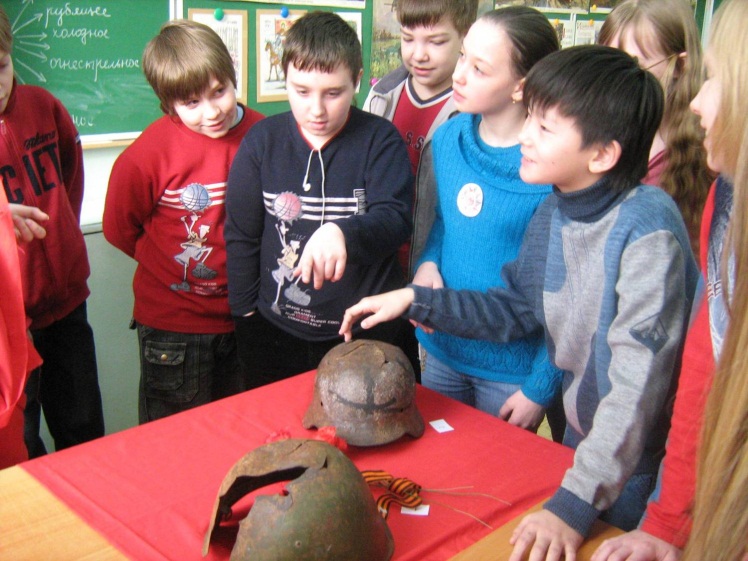 Результаты внеурочной деятельности
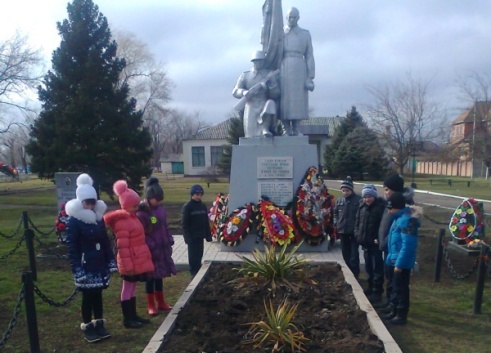 первый  уровень - приобретение школьником социальных знаний, представлений; 
второй  уровень – формирование опыта переживаний, позитивных отношений школьника к базовым ценностям общества; 
третий  уровень – получение школьником опыта самостоятельного социального действия
типы программ внеурочной деятельности
- комплексные программы; 
- тематические программы;
 - программы, ориентированные на достижение результатов определенного уровня;
- программы по конкретным видам внеурочной деятельности;
- индивидуальные программы внеурочной деятельности.
Примерный план внеурочной деятельности
Примерная основная образовательная программа основного общего образования (одобрена решением федерального учебно-методического объединения по общему образованию, протокол от 8 апреля 2015 года, № 1/15)
п. 3.1.2. 
План внеурочной деятельности представляет собой описание целостной системы функционирования образовательной организации в сфере внеурочной деятельности
Примерный план внеурочной деятельности
план организации деятельности ученических сообществ 
план внеурочной деятельности по учебным предметам образовательной программы
план организационного обеспечения учебной деятельности
план работы по организации педагогической поддержки обучающихся
план работы по обеспечению благополучия обучающихся в пространстве общеобразовательной школы 
план воспитательных мероприятий
модели примерного плана внеурочной деятельности
модель плана с преобладанием общественной самоорганизации обучающихся;
модель плана с преобладанием педагогической поддержки обучающихся;
модель плана с преобладанием работы по обеспечению благополучия обучающихся в пространстве общеобразовательной школы;
модель плана с преобладанием воспитательных мероприятий; 
 модель плана с преобладанием учебно-познавательной деятельности
Количество часов, выделяемых на внеурочную деятельность, составляет за 5 лет обучения на этапе основной школы не более 1750 часов, в год – не более 350 часов

Величина недельной образовательной нагрузки (количество занятий), реализуемой через внеурочную деятельность, определяется за пределами количества часов, отведенных на освоение обучающимися учебного плана, но не более 10 часов
Для недопущения перегрузки обучающихся допускается перенос образовательной нагрузки, реализуемой через внеурочную деятельность, на периоды каникул, но не более 1/2 количества часов.
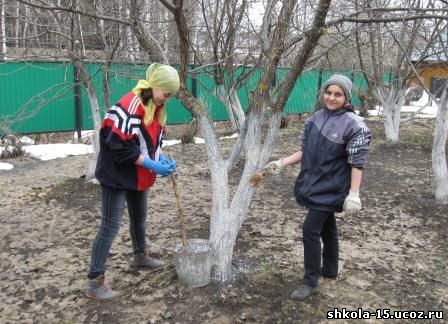 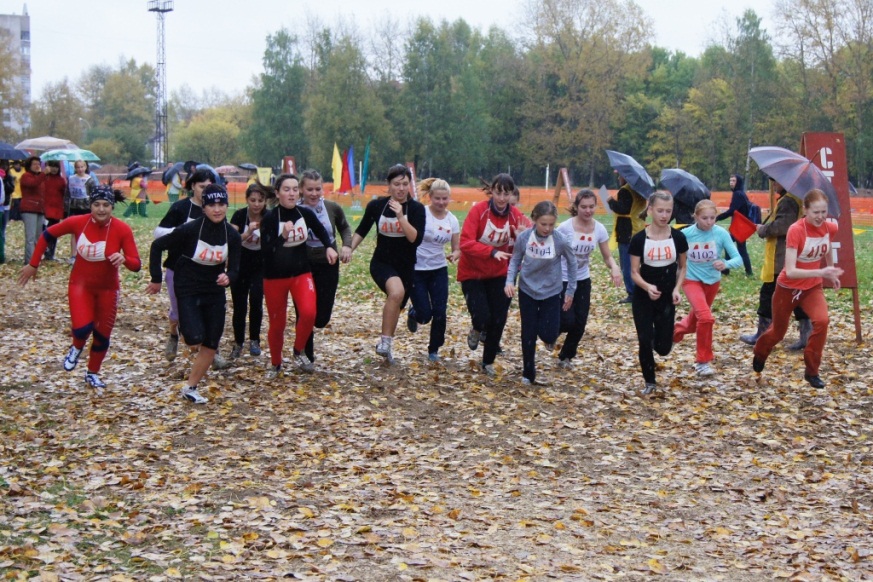 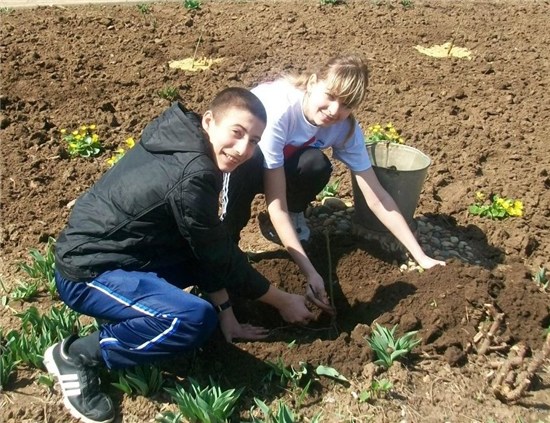 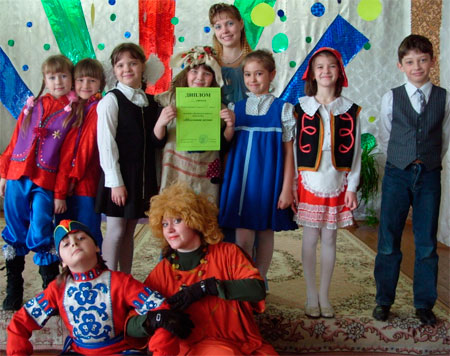 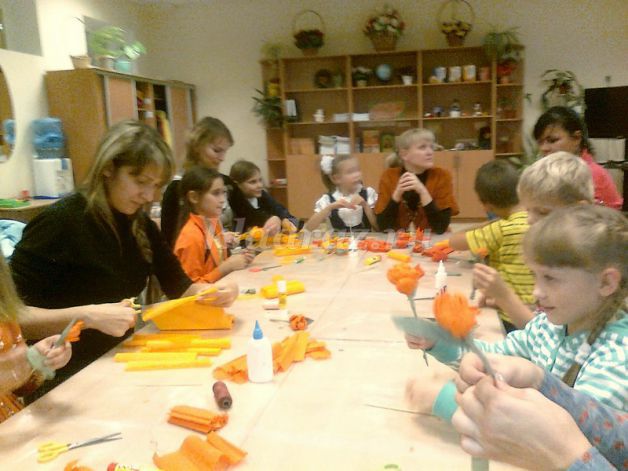 расходы времени на отдельные направления плана внеурочной деятельности
на деятельность ученических сообществ и воспитательные мероприятия  - от 2 до 3 часов, при этом при подготовке и проведении коллективных дел за 1–2 недели может быть использовано до 20 часов (бюджет времени, отведенного на реализацию плана внеурочной деятельности);
на внеурочную деятельность по учебным предметам еженедельно – от 1 до 2 часов
расходы времени на отдельные направления плана внеурочной деятельности
на организационное обеспечение учебной деятельности еженедельно – до 1 часа, 
на осуществление педагогической поддержки социализации обучающихся еженедельно – от 1 до 2 часов, 
на обеспечение благополучия школьника еженедельно – от 1 до 2 часов.
Итоговыми результатами внеучебных достижений за период основной школы
участие в конкурсах, выставках выше школьного уровня;
победа в конкурсах, выставках, соревнованиях; 
участие в научно-практических конференциях, форумах;
авторские публикации в изданиях выше школьного уровня;
авторские проекты, изобретения, получившие общественное одобрение;
успешное прохождение социальной и профессиональной практики;
плодотворное участие в работе выборных органов общественного управления и самоуправления;
получение грантов, стипендий, премий, гражданских наград;
лидирование в общепризнанных рейтингах.